Diasporas
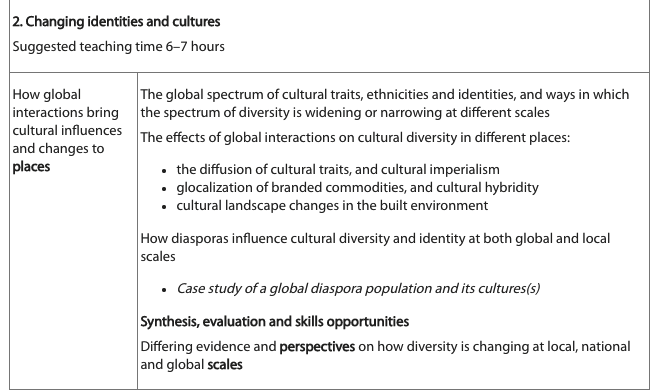 Diasporas
Learning Objective: To examine the role of Diasporas in preserving culture in one country and the adoption of minority traits by host societies.
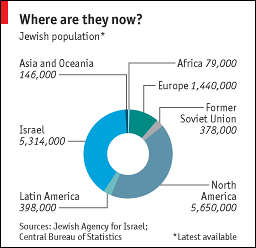 Diaspora = any movement of a population sharing common national and/or ethnic identity. While refugees may or may not ultimately settle in a new geographic location, the term diaspora refers to a permanently displaced and relocated
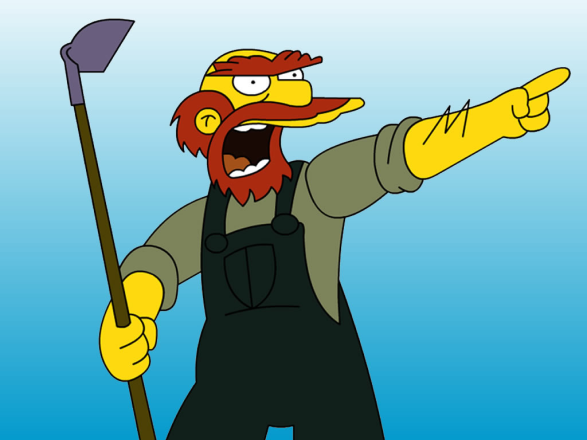 Diasporas
Demo: Give a range of Reasons as to why the amount of Diasporas have risen globally.
Impacts
Reasons
Negative
Positive
Challenge: Ensure to list the impacts.
Types of Diffusion
Academic Notes on Diasporas
The notion of diaspora is not new; it was used in the classical period in relation to Jewish populations. The use of the term has proliferated and now applied to many, including, for example Armenians, Chinese, Greeks, Kurds, Tamils. Conceptually the term itself has gone through revisions and common features of diasporas have been discussed by, for example Cohen (1997), Tölölyan (1996) and Saffran (1991). Common features can include, but are not exclusive to, the dispersal from an original homeland, collective memory and myth about the homeland, and boundary-maintenance. Brubaker has resisted discussions of diaspora ‘in substantialist terms’ but rather sees it ‘as an idiom, a stance, a claim’ (2005:12).

Brah (1996) has brought our attention to the study of ‘diaspora space’, examining the political and cultural space where belonging ties and identities brought from home are crafted as well as challenged. This ethno-political/spatial turn in the study of diasporas makes the translation of socio-political identity (to the international community, to home, to their newer generations and to the host community) a central focus for the study of diasporas (Demir 2015). Such spaces and ties can be seen as ‘too limiting’, as an ‘extension of the nation-state model’ (Soysal 2000:3). However, as Werbner (2005) has highlighted, diasporas can be ethnic-parochial but also cosmopolitan; they can highlight contingency, hybridity and indeterminacy against essentialist conceptualisations of nation, race and culture (Gilroy 1993). The latter perceives diasporas as dynamic and evolving instead of a static and atavistic entity, not just in terms of the identity connections they maintain with the home and the host, but also in their development over time (e.g. how ‘Turkish economic migrants’ over time became ‘Kurdish diaspora’ in London (Demir forthcoming 2016).
Mexican Diasporas
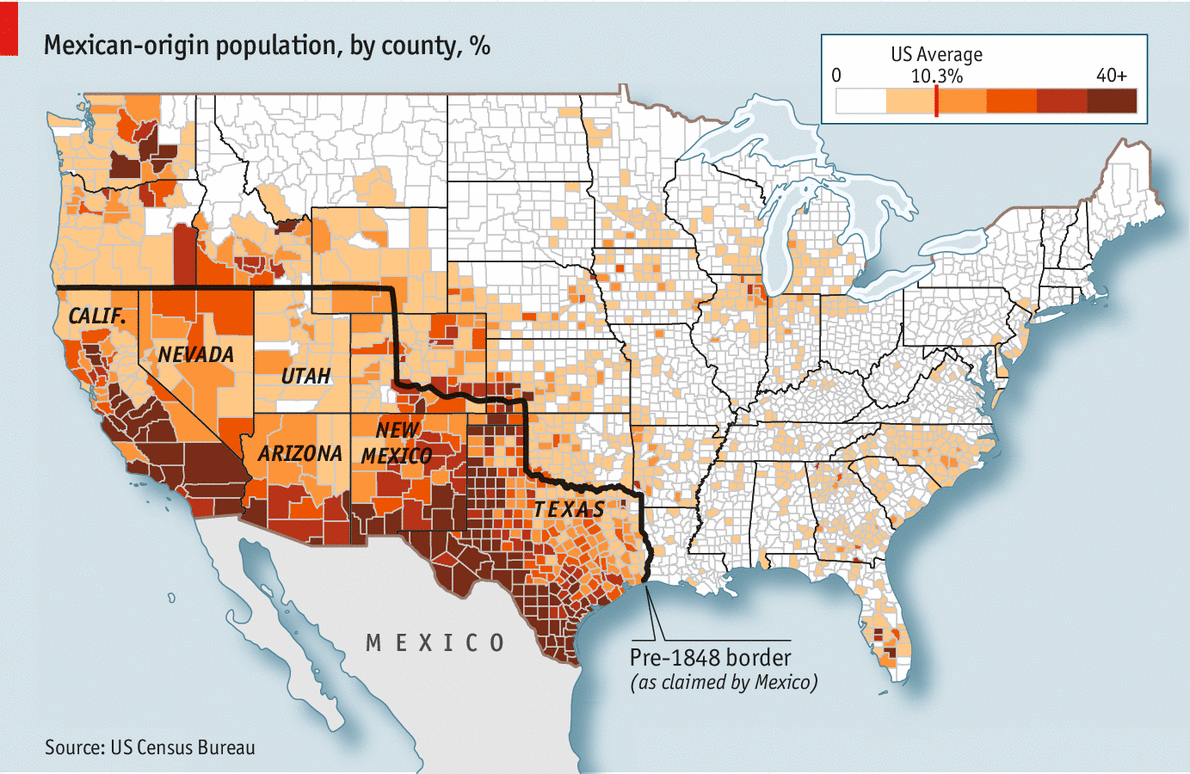 Chinese Diasporas
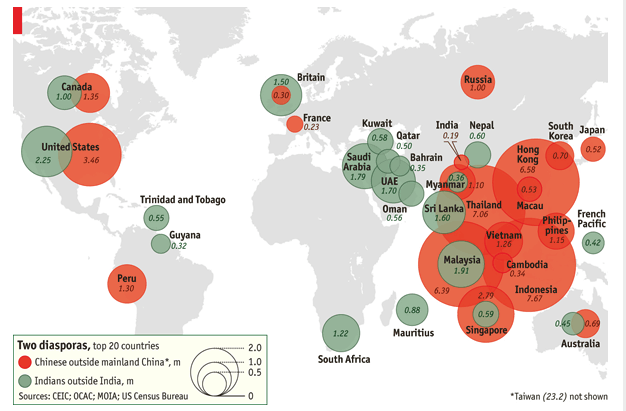 Chinese Diasporas
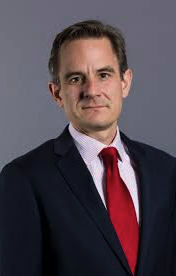 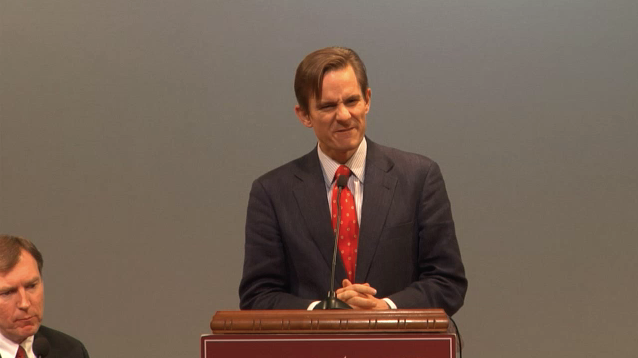 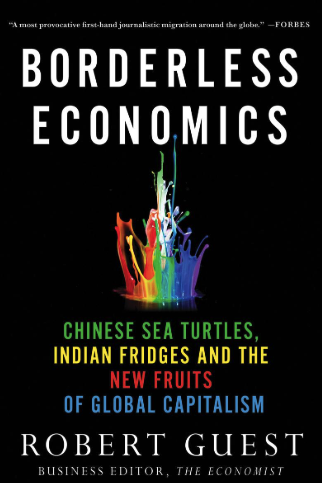 Robert Guest is the Foreign Editor for The Economist and regularly appears on CNN and the BBC. Previously, he covered Africa for seven years, based in London and Johannesburg. Before joining The Economist, he was Tokyo correspondent for the Daily Telegraph, and before that he was a freelance writer based in South Korea.
Different responses to diversity
Essay Practice
Demo: Improve the essay.
Introduction
Body
Conclusion
For a named host country, examine the role of Diasporas in preserving their culture within it and the adoption of minority traits by host society.                                                                         [15 Marks]